Northcentral Technical College Wausau SNST Schedule
1000 W. Campus Drive 
Wausau, WI 54401
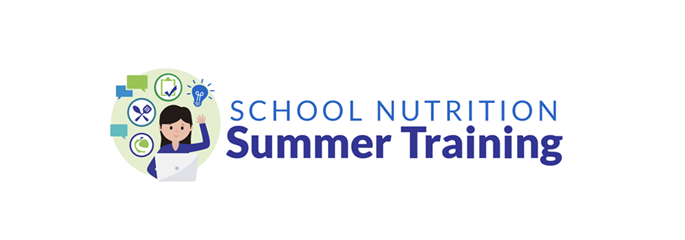 Wausau SNST 2023 Course Schedule			This institution is an equal opportunity provider.
Waukesha County Technical College SNST Schedule800 Main Street
Pewaukee, WI 53072
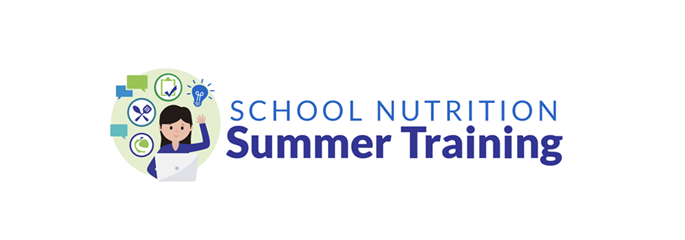 Waukesha SNST 2023 Course Schedule			This institution is an equal opportunity provider.
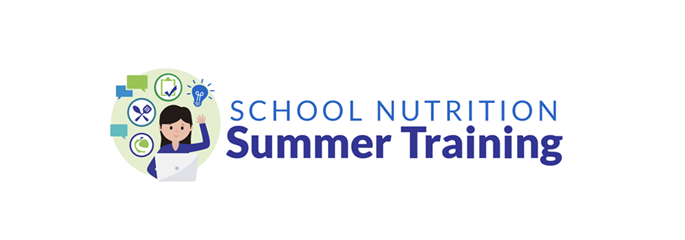 2023 SNST Virtual Schedule
Virtual SNST 2023 Course Schedule			This institution is an equal opportunity provider.